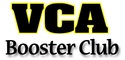 Vegas Cheer Authority
3630 N 5th Street Ste 100
North Las Vegas NV 89032
Dear Local Business Owner:

Vegas Cheer Authority (VCA)is a locally owned all-star cheerleading gym in North Las Vegas. It is in its fifth year of operation and has grown from two teams to 14 teams with over 200 athletes from around the Las Vegas valley. Our athletes perform in ten competitions, from November through April, five of which are out of state. 

We are requesting your help in donating money and/or items for our gift basket raffle during our Halloween Trunk or Treat event. During the fall season, the VCA Booster Club puts on this event to thank the athletes for all of their hard work and dedication.  We provide games, trick-or-treating and a gift basket raffle. If you could help us with any donation to be used towards these gift baskets, it will be greatly appreciated!  Your donation is completely tax deductible and serves as an excellent opportunity to mentor these young athletes and to give back to your community.

VCA athletes participate in numerous local community charity events such as the Run Walk Roll Against Bullying, Making Strides Against Breast Cancer, Walk Now for Autism Speaks,  and Light the Night Walk.  VCA also sponsors an annual blood drive, school supply drive, a toy drive, and a bottled water drive.  Our own Cheer for Charity event, held at Cheyenne High School on Saturday, November 9th, also supports a great cause.  Our athletes will be performing their competition routines in exchange for donations of canned goods.  All of the proceeds for this event will go  to the Las Vegas Rescue Mission.

The VCA Booster Club is a 501(c)(3) non-profit organization that provides support for all student athletes of Vegas Cheer Authority, while promoting all-star cheerleading in the State of Nevada. The VCA Booster Club is organized exclusively for charitable and educational purposes as specified in Section 501(c)(3) of the Internal Revenue Code. The VCA Booster Club is committed and dedicated to supporting all student athletes of Vegas Cheer Authority through collaborated fundraising efforts so each athlete may realize their fullest potential while striving for athletic excellence.

Thank you for your consideration in supporting Vegas Cheer Authority!

Sincerely,


Angela Mayer   VCA Booster Club Director